«Крещение Руси. Однородные члены предложения».
Интегрированный урок ОПК и русский язык
Урок разработала: учитель начальных классов
ГБОУ СОШ №1416 СП №2  г. Москвы
Плаксина Людмила Викторовна
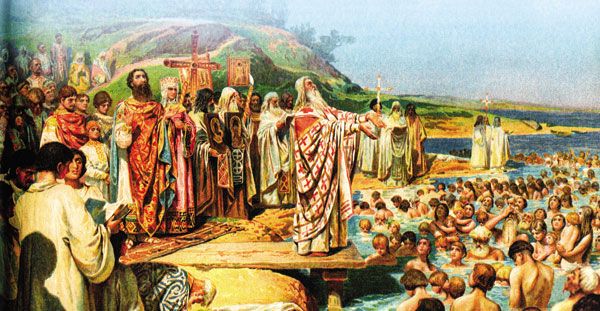 Минутка чистописания
Рр	  Ее  Гг 	Лл 	Ии 	Яя 	Ии

Религия
- это вера, убеждения.
Основные религиозные направления – христианство мусульманство и буддизм.
Олег               Ольга             Владимир
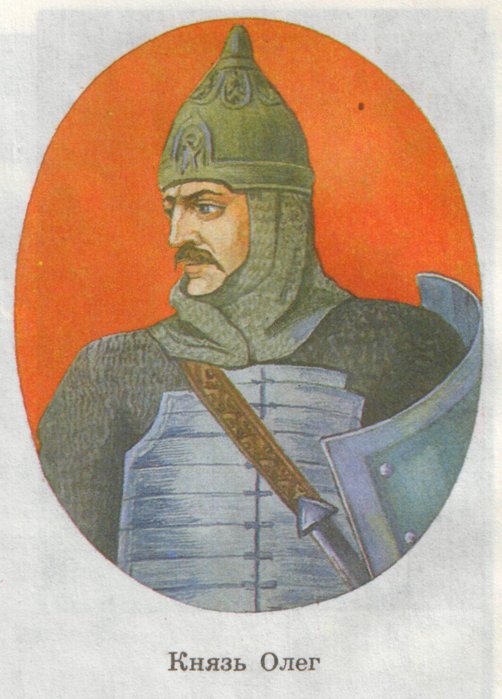 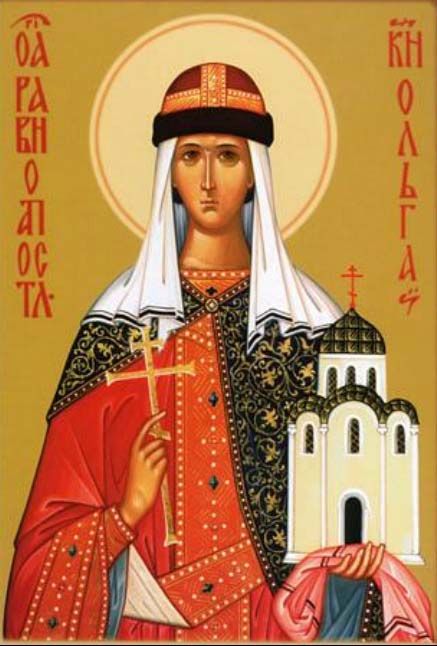 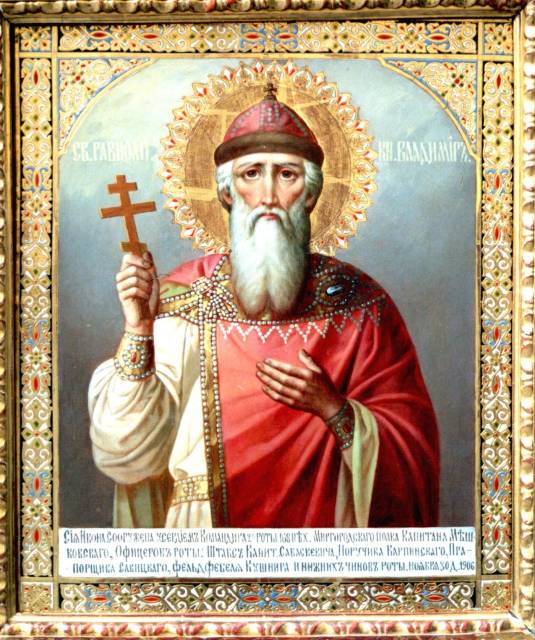 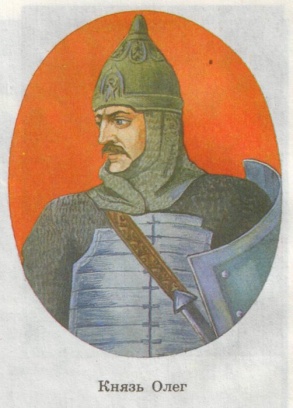 В.М. Васнецов «Богатыри»
Никита Кожемяка
Крещение князя Владимира
Крещение Руси
Владимирский собор в Херсоне
Д_в_тьсот восемьд_сят в_сьмой год принято считать годом кр_щения Руси князь Владимир решил _кр_стить всех русских греческие священнослужители раз_ясняли уб_ждали учили людей новой вере и кр_стили всех желающих некоторые люди не верили б_ялись тогда Владимир назначил день кр_щения к р_ке Днепр пришли дети и взрослые и ст_рики люди зашли в воду а священнослужители ч_тали молитвы на б_р_гу и был великий праздник
Девятьсот восемьдесят восьмой год принято считать годом крещения Руси. Князь Владимир решил окрестить всех русских. Греческие священнослужители разъясняли, убеждали, учили людей новой вере, и крестили всех желающих. Некоторые люди не верили, боялись. Тогда Владимир назначил день крещения. К реке Днепр пришли дети и взрослые, и старики.  Люди зашли в воду, а священнослужители читали молитвы на берегу. И был великий праздник !
Спасибо за внимание!
Для создания презентации использовались:
1. Яндекс. Картинки.
2. Латышина Д.И. «Живая Русь. Быт, культура, обычаи русского народа с древних времен».
3. Рыбаков Б.Л. «Язычество древних славян».
4. Чуракова Н.В. «Я познаю мир».